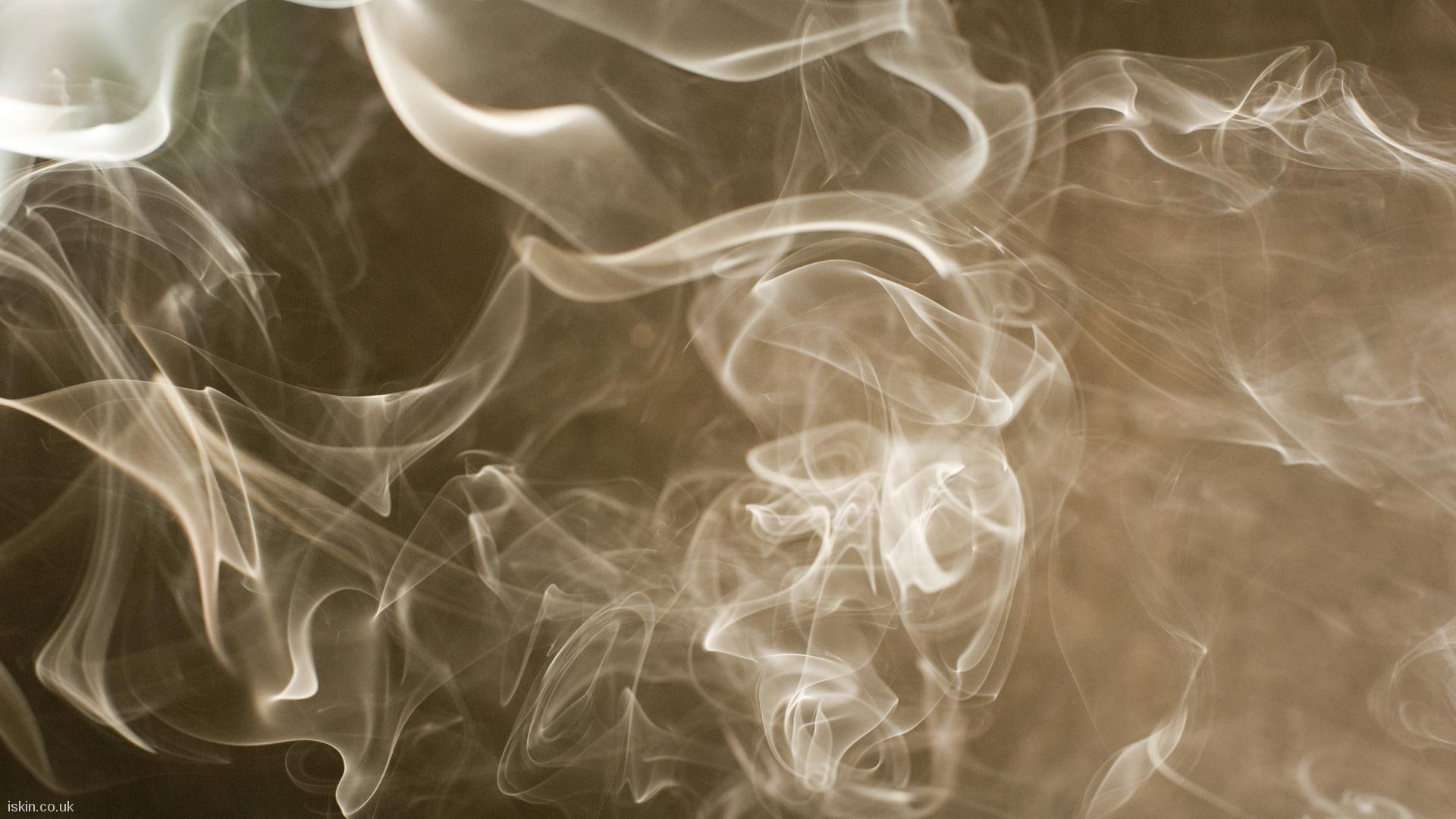 О ВРЕДЕ КУРЕНИЯ…
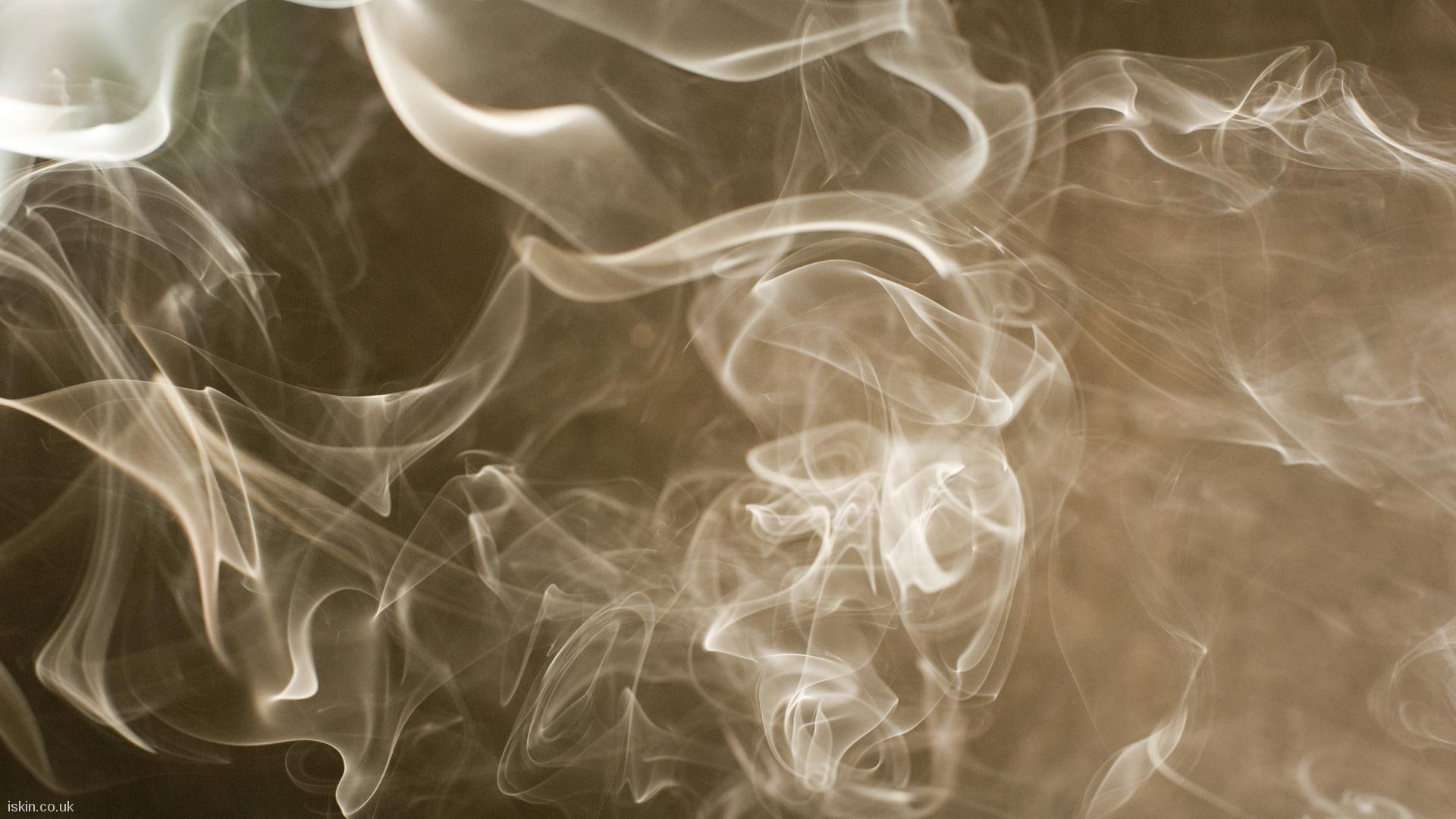 Вред никотина для растущего организма намного серьёзнее, чем для взрослых. 
Токсины действуют на подростков сильнее и быстрее вызывают привыкание, поскольку тело ещё не до конца сформировано. От курения страдают все системы организма. Подвергаются негативному воздействию процессы роста, умственное и половое развитие.
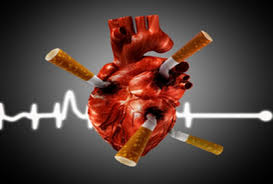 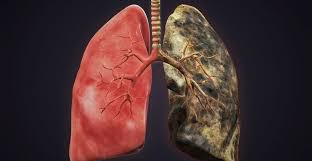 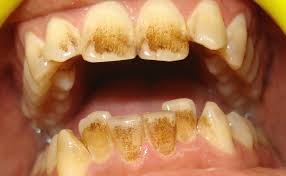 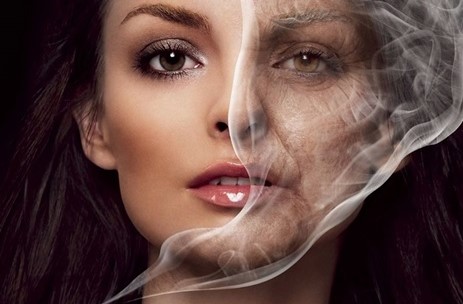 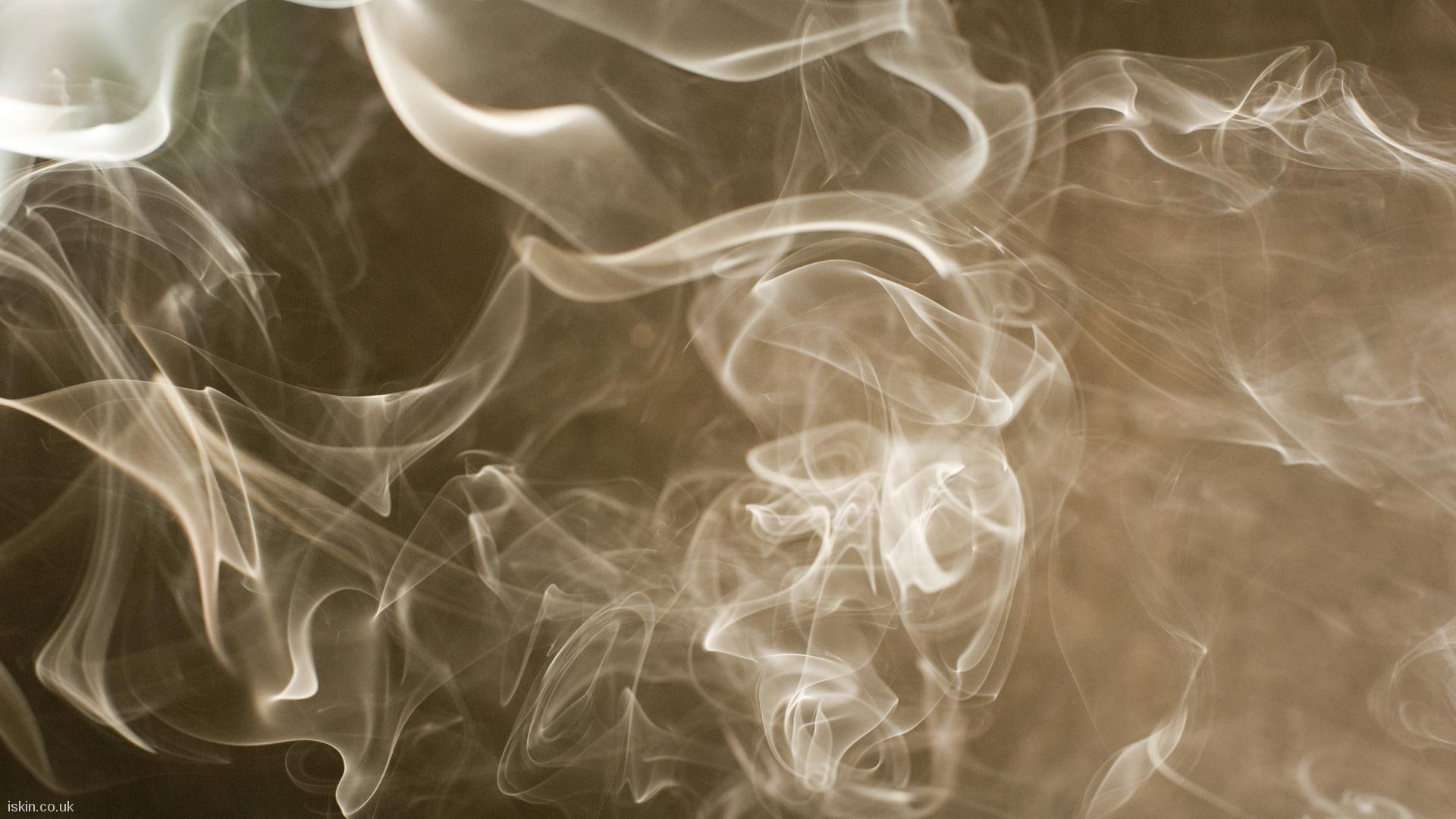 Так как тело ещё не вполне сформировано, токсические вещества действуют сильнее, быстрее возникает привыкание. Никотин пагубно влияет на весь детский организм:
Страдают все внутренние органы развивающегося организма, а также нервная, эндокринная, сердечно-сосудистая и дыхательная системы.
Замедляются процессы роста, умственное и физическое развитие, снижается мышечная сила, работоспособность и выносливость.
Ухудшается память, снижается способность концентрироваться.
Возникают гормональные нарушения и патологии репродуктивной системы.
Изменяется состояние мозга и сосудов, нарушается кровообращение в органах и тканях. Регулярное употребление табака заставляет сердце функционировать в режиме повышенной нагрузки, это ведет к его изнашиванию.
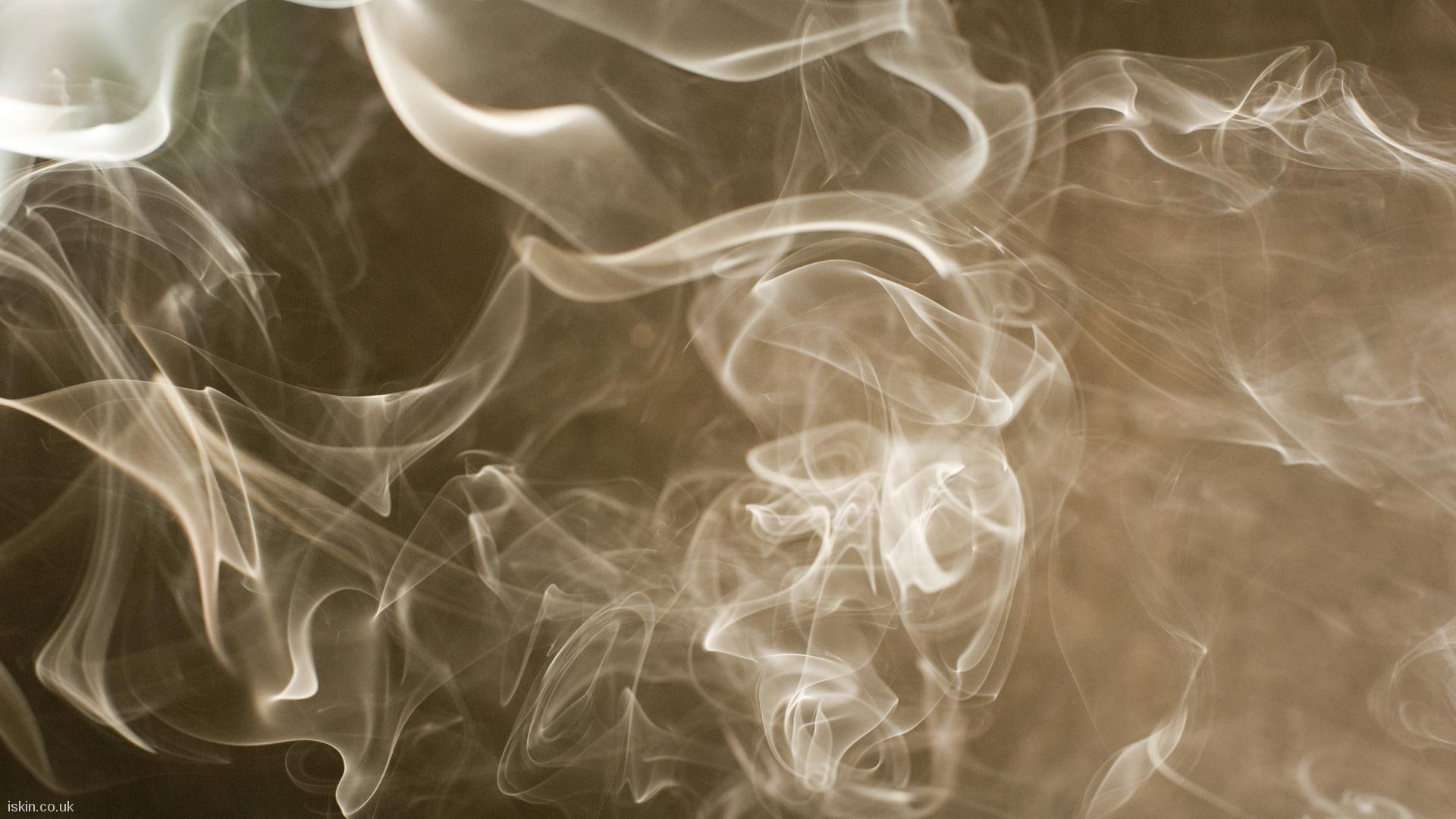 ПРИЧИНЫ ПОДРОСТКОВОГО КУРЕНИЯ
подражание взрослым;
неурядицы в семье;
табакокурение за компанию;
повышение собственной значимости;
желание самоутвердиться.
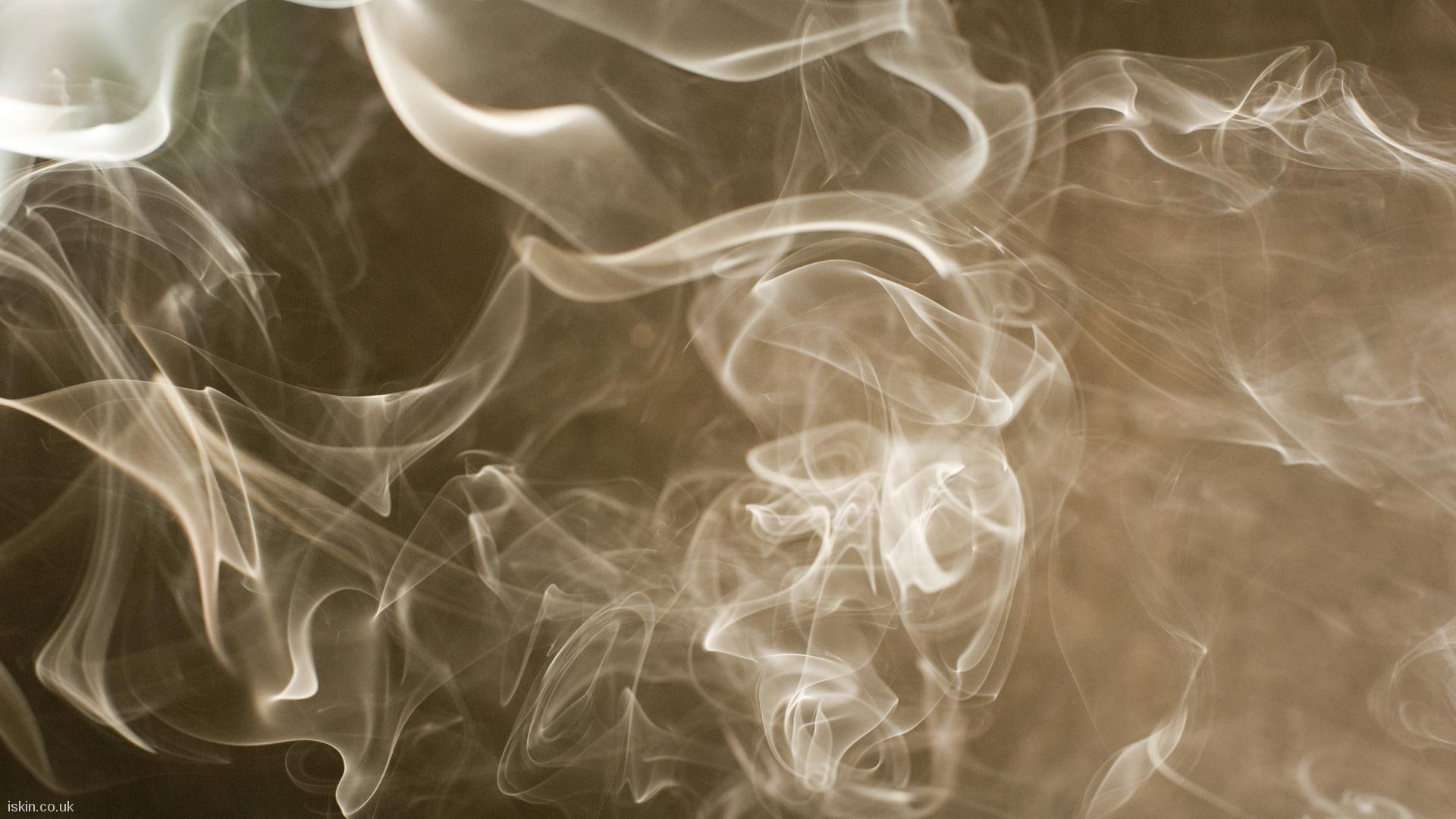 НАСКОЛЬКО ОПАСНЫ ДЛЯ ЗДОРОВЬЯ ЭЛЕКТРОННЫЕ СИГАРЕТЫ?
Специалисты продолжают изучать влияние электронных сигарет на здоровье человека и популяции в целом, на формирование никотиновой зависимости.

Выявлено, что употребление электронных сигарет сравнимо с обычным курением: это различные заболевания ротовой полости, сердечно-сосудистые и легочные недуги, в том числе и онкологические. Юные курильщики в защиту электронных сигарет акцентируют внимание на том, что в них нет пепла и неприятного запаха, вредных смол, а значит они абсолютно безопасны. На деле это совсем не так.
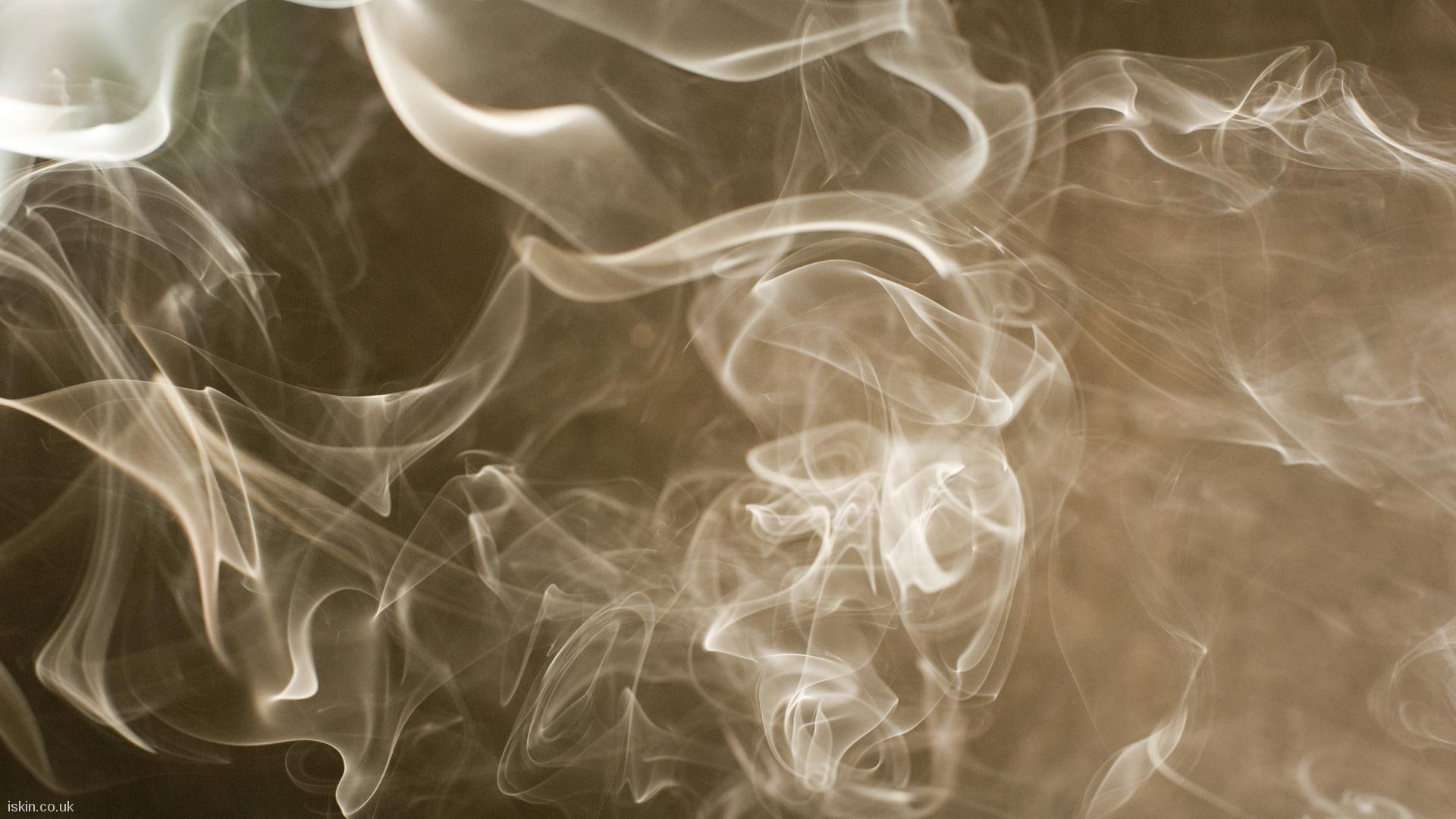 ПОСЛЕДСТВИЯ «ПАРЕНИЯ»
Парение может вызвать ухудшение самочувствия, нарушает функцию системы кровообращения подростка, ослабляет иммунитет, ухудшает репродуктивную функцию, может возникнуть мышечная слабость, близорукость и т.д.
У подростка возникают первые признаки одышки, мучает кашель, повышается или понижается давление, происходит спазм сосудов.
Никотиновые жидкости негативно сказываются на слизистой оболочке бронхов и трахеи. Вслед за этим появляется удушливый кашель, а также может появиться астма, пневмония и проблемы с желудочно-кишечным трактом.
Зависимость от электронных сигарет негативно сказывается и на психическом состоянии курящего подростка. Так он становится более раздражённым, нарушается нормальный режим отдыха и учёбы, т.к. подросток постоянно задумывается, где ему в свободное время найти укромное место для курения от назойливых глаз ровесников и родителей. От этого снижается его стрессоустойчивость, он становится более скрытым, нервозным.
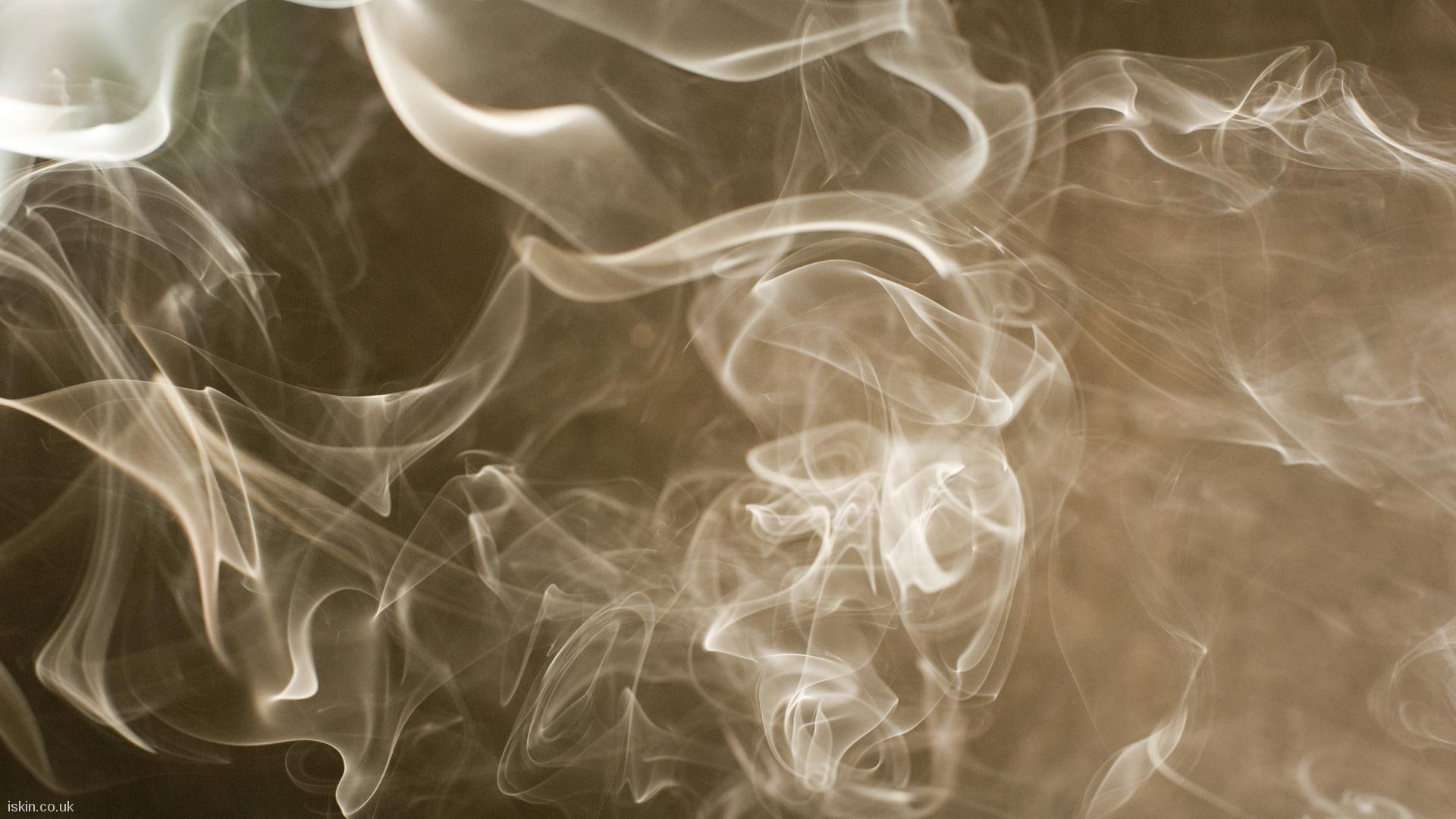 КУРЕНИЕ ЭЛЕКТРОННЫХ СИГАРЕТ В ШКОЛЕ
Образовательная организация согласно части 7 статьи 28 Федерального закона «Об образовании в Российской Федерации» несет ответственность за жизнь и здоровье обучающихся при освоении образовательной программы, а также за жизнь и здоровье работников образовательной организации. Кроме того, согласно пп. 1 части 1 статьи 41 указанного закона охрана здоровья обучающихся включает в себя профилактику и запрещение курения табака или потребления никотинсодержащей продукции.
Таким образом попытка изъять у курящего в школе подростка сигарету и провести с ним разъяснительную работу имеет вполне законные основания.
!!!
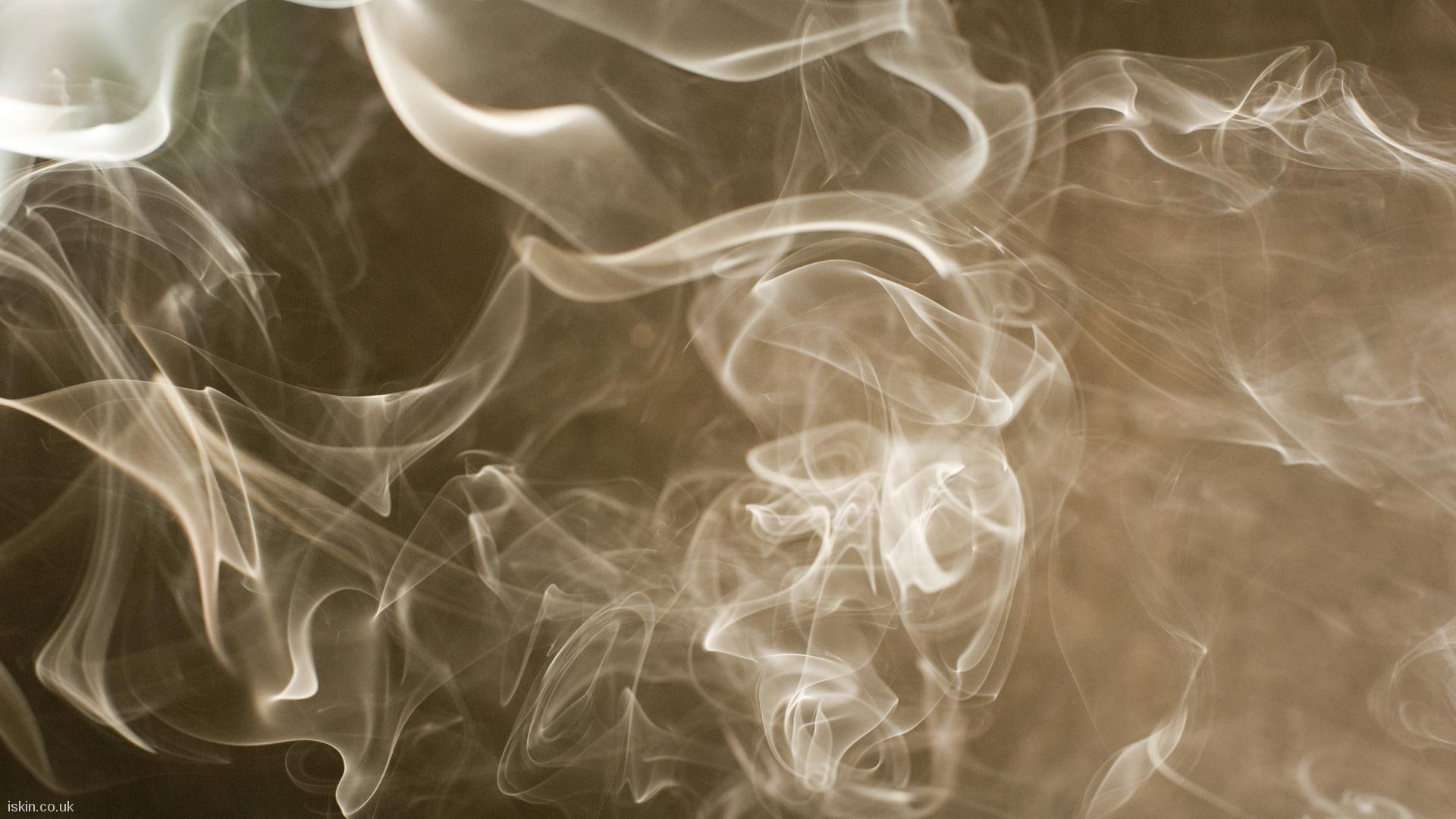 Федеральный закон от 23 февраля 2013 г. № 15-ФЗ «Об охране здоровья граждан от воздействия окружающего табачного дыма, последствий потребления табака или потребления никотинсодержащей продукции» устанавливает однозначный запрет на курение «вейпов» на территории школ 
в пп. 1 части 1 статьи 12.
Администрация школы имеет право привлечь к ответственности несовершеннолетних за курение в стенах школы  так как,  это является нарушением дисциплины и Устава Школы
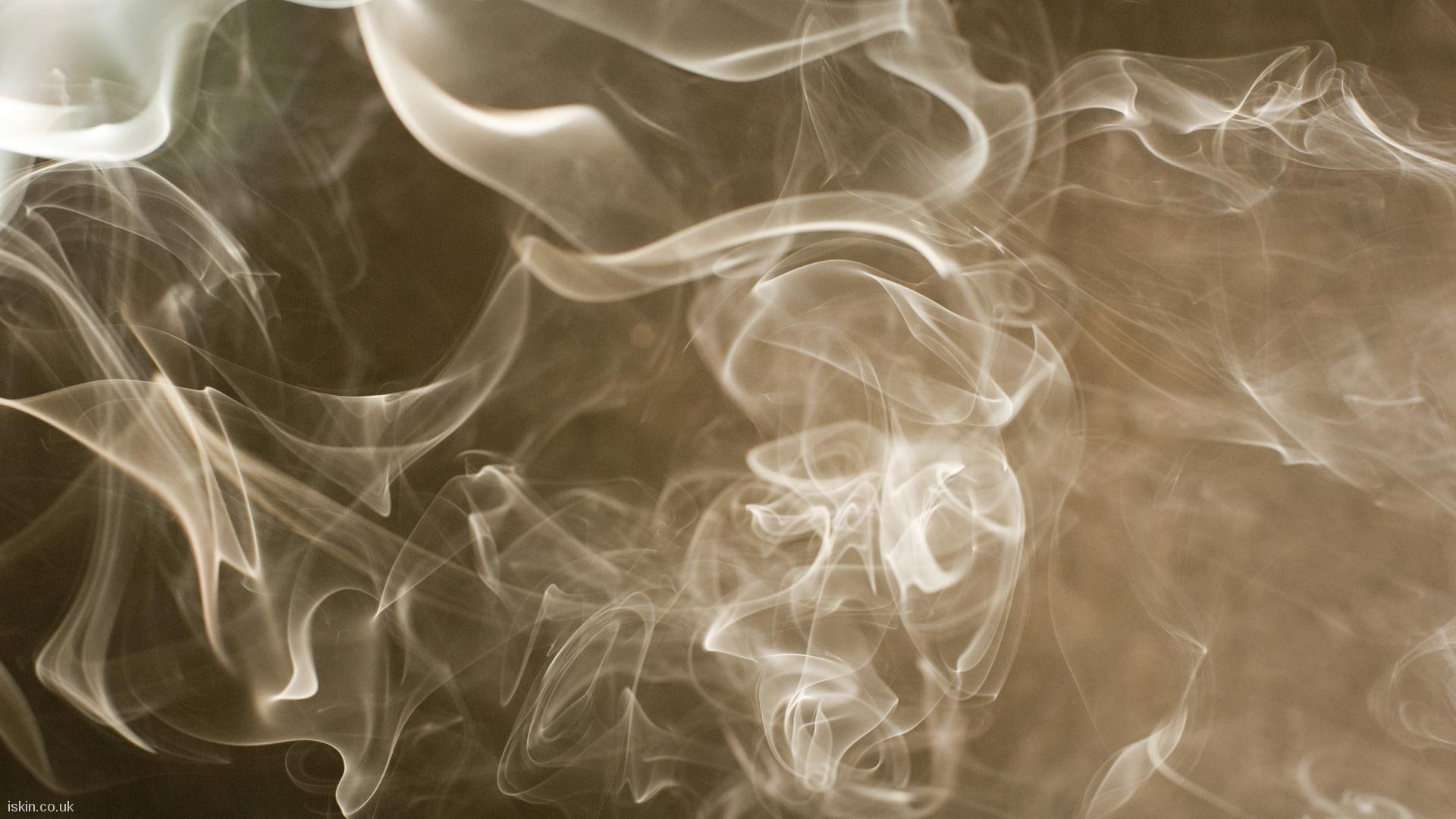 АЛЬТЕРНАТИВЫ КУРЕНИЮ
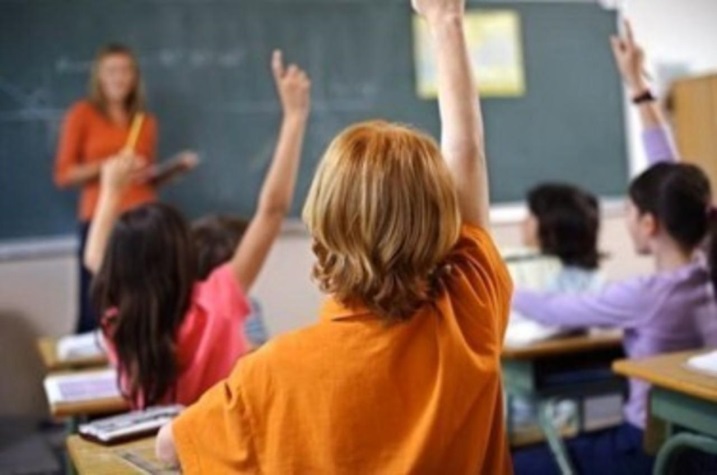 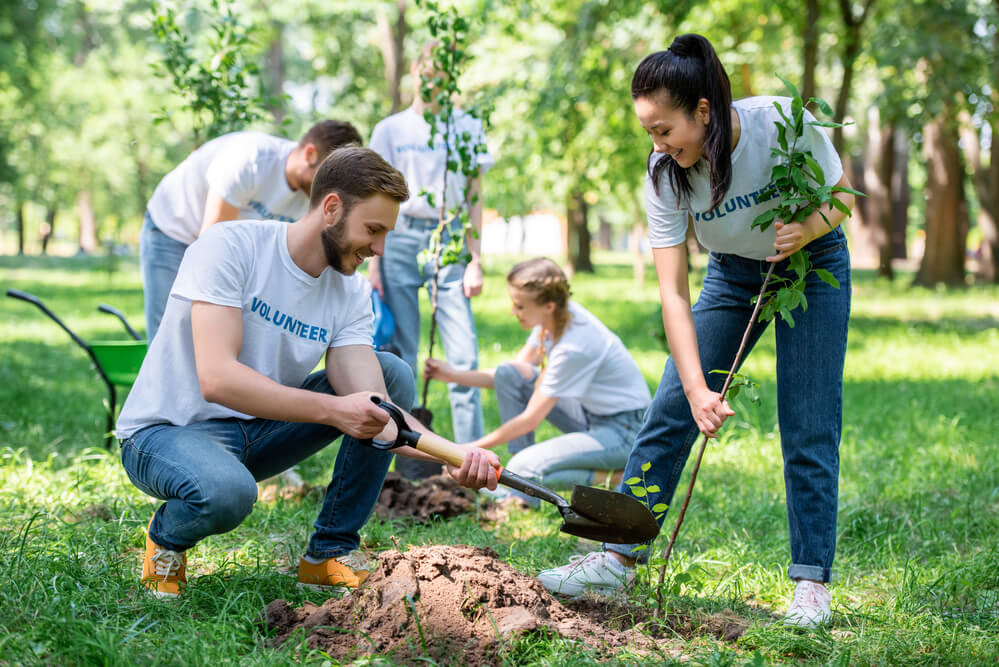 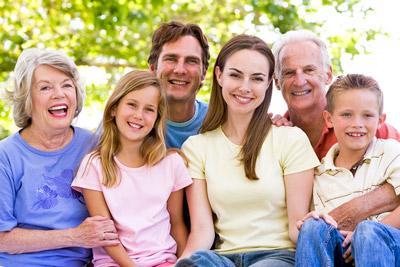 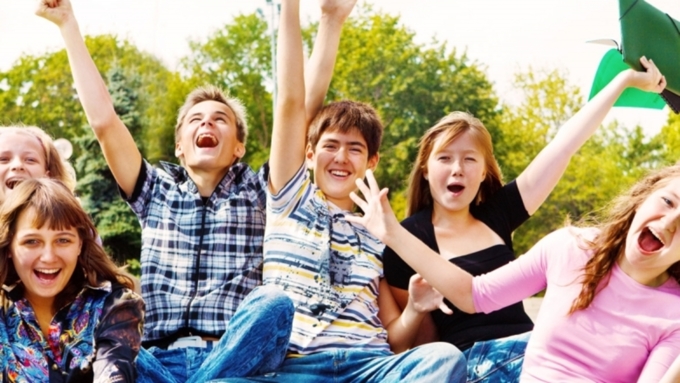 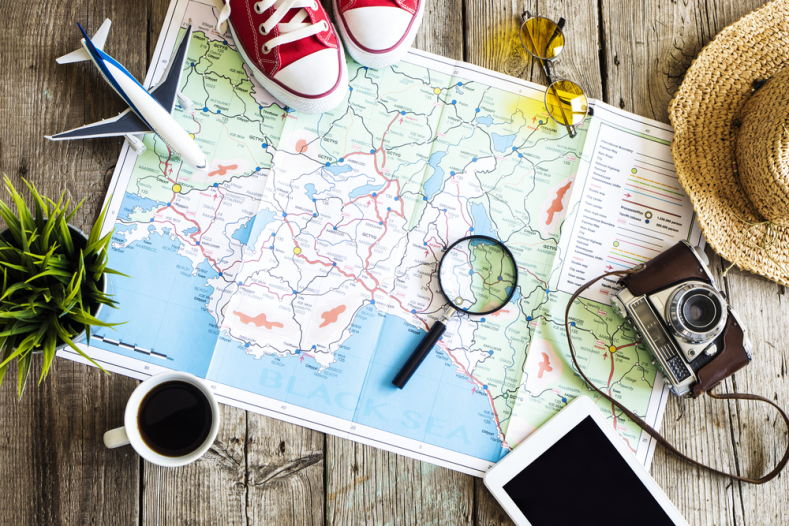 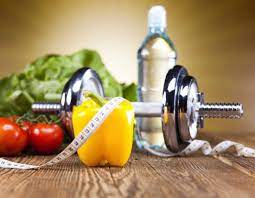 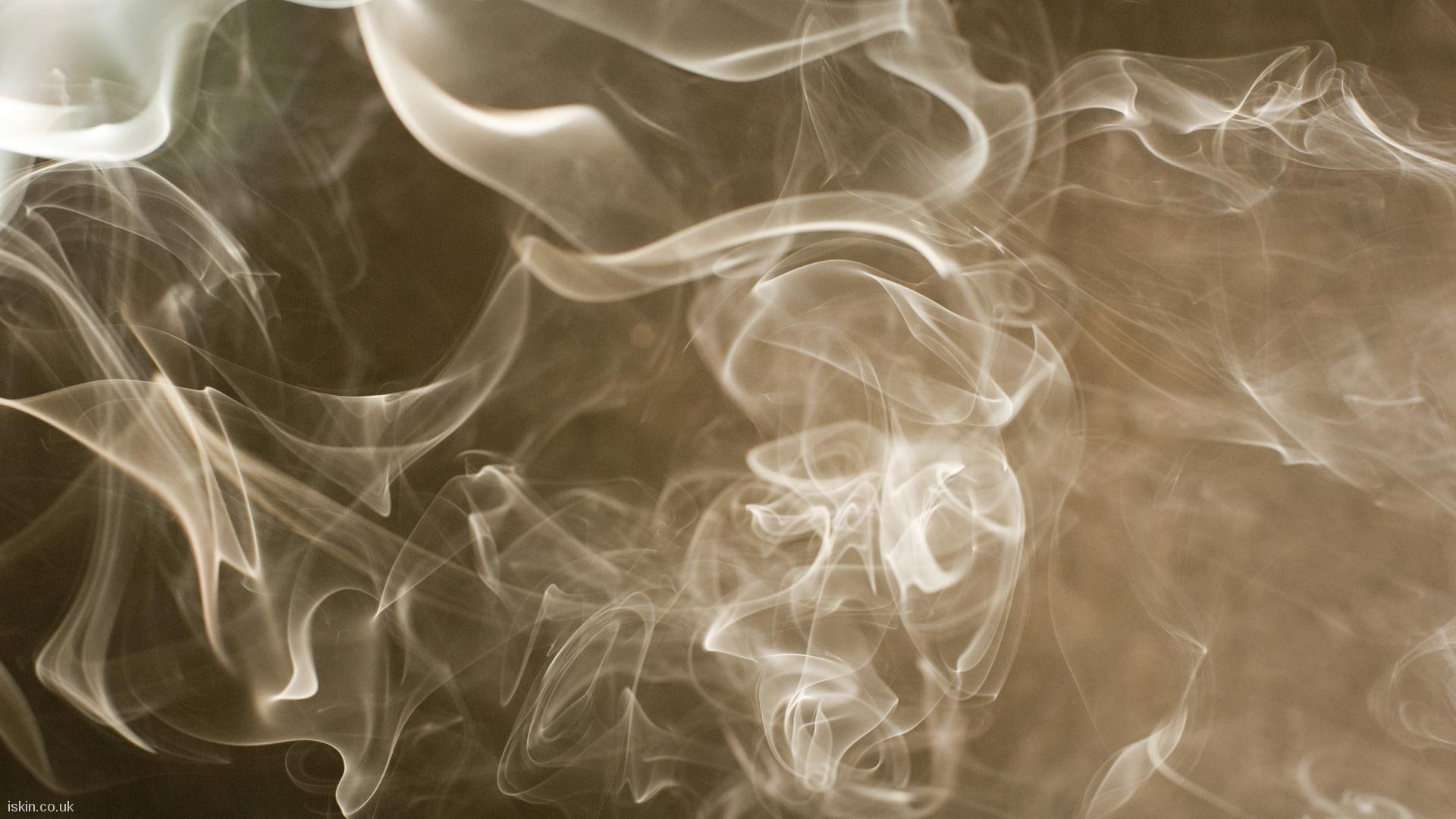 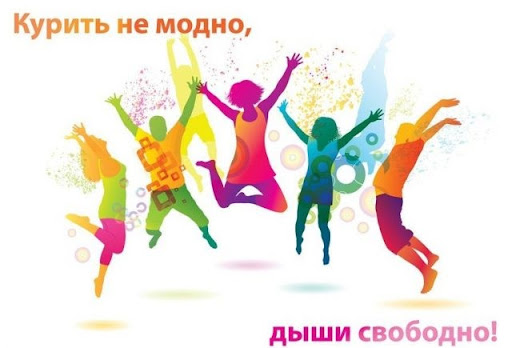 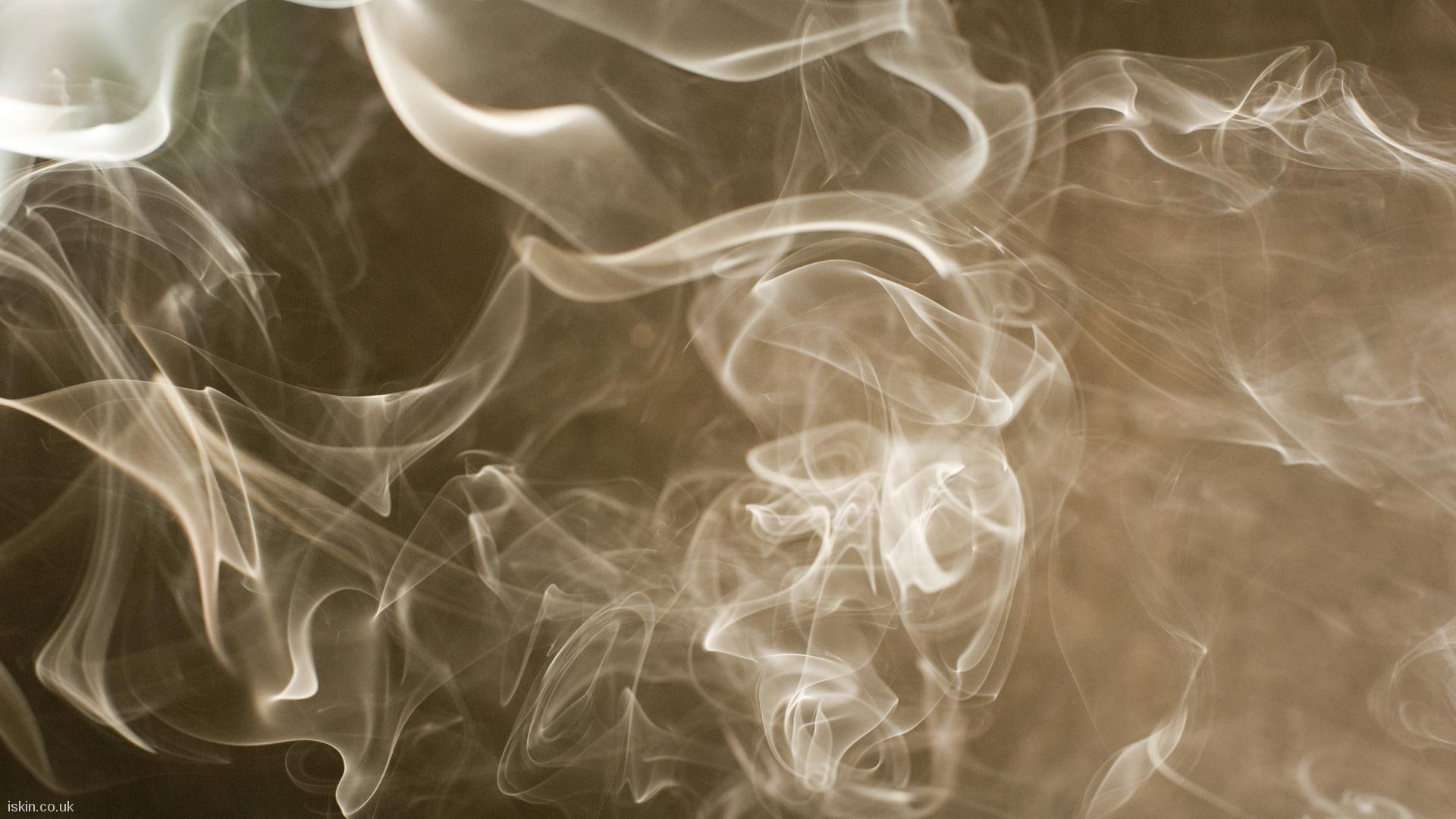 БЕРЕГИТЕ СВОЁ ЗДОРОВЬЕ!
СПАСИБО ЗА ВНИМАНИЕ!